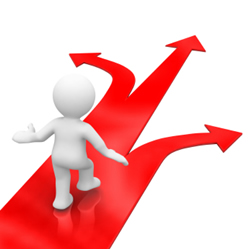 How to Make Wise Decisions
May 15, 2011
Phase 1:  DREAM
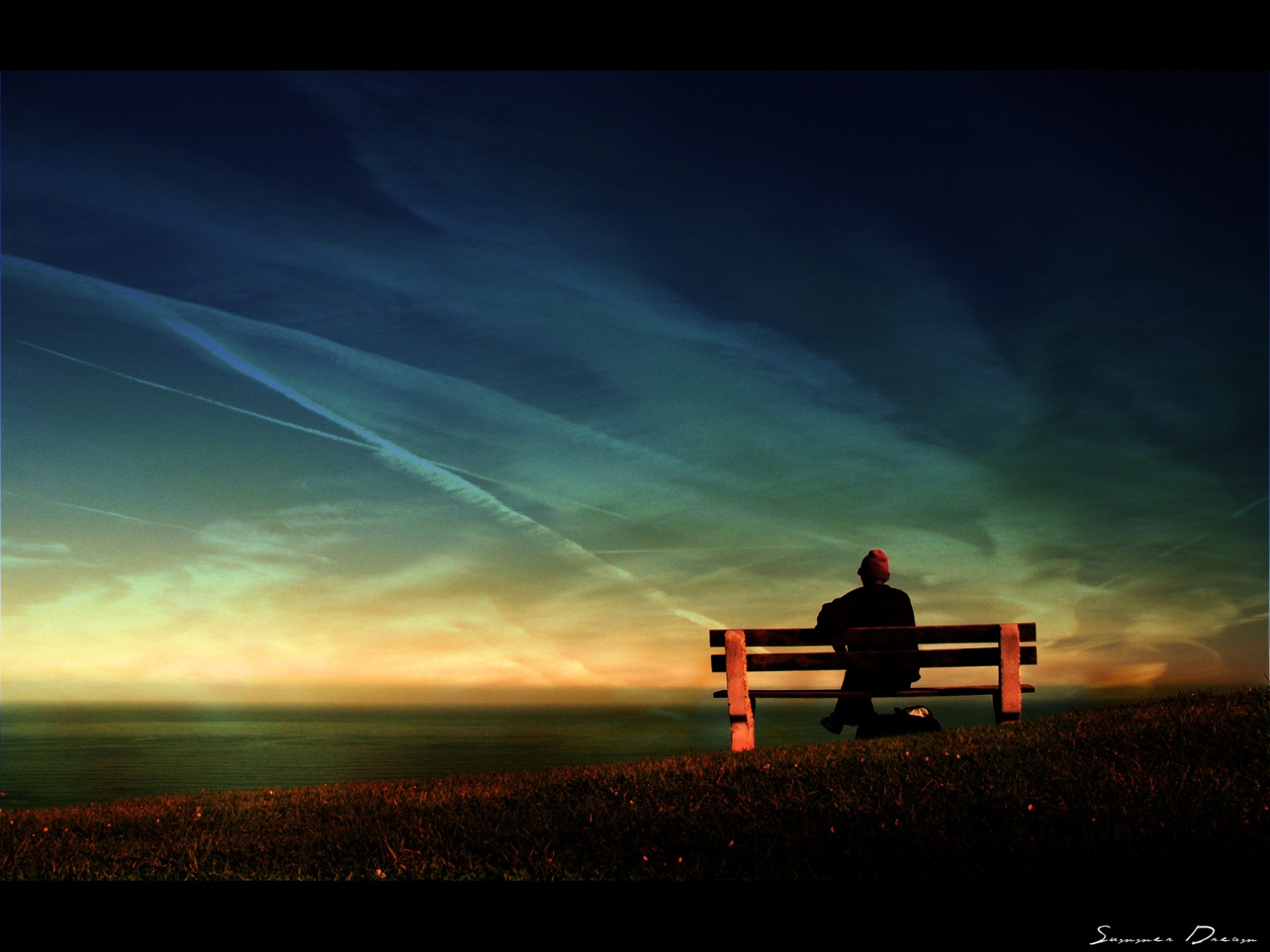 Phase 2:  DECISION
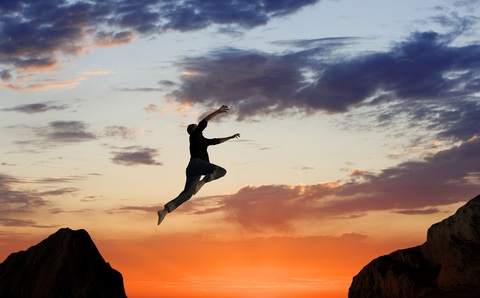 James 1:5-8
“If any of you lacks wisdom, let him ask of God, who gives to all liberally and without reproach, and it will be given to him.  But let him ask in faith, with no doubting, for he who doubts is like a wave of the sea driven and tossed by the wind.  For let not that man suppose that he will receive anything from the Lord; he is a double-minded man, unstable in all his ways.”
Making Wise Decisions
Making Wise Decisions
Step One:  PRAY FOR GUIDANCE
Making Wise Decisions
Step One:  PRAY FOR GUIDANCE

	“Those who trust in themselves are fools, but those who walk in wisdom are kept safe.”  Proverbs 28:26
Making Wise Decisions
Step One:  PRAY FOR GUIDANCE

	“Those who trust in themselves are fools, but those who walk in wisdom are kept safe.”  Proverbs 28:26

Ask: What does God want?
Making Wise Decisions
Step Two:  GET THE FACTS
Making Wise Decisions
Step Two:  GET THE FACTS

	"Every prudent man acts with knowledge."  Proverbs 13:16
 
	“My people are destroyed for lack of knowledge.”  Hosea 4:6
Making Wise Decisions
Step Two:  GET THE FACTS

	“He who answers a matter before he hears it, it is folly and shame to him.”  Proverbs 18:13
Making Wise Decisions
Step Two:  GET THE FACTS

	"It's stupid to decide before knowing the facts!"  Proverbs 18:13 (Living Bible)
Making Wise Decisions
Step Two:  GET THE FACTS

	"It's stupid to decide before knowing the facts!"  Proverbs 18:13 (Living Bible)

Ask: What do I need to know before making this decision?
Making Wise Decisions
Step Three:  ASK FOR ADVICE
Making Wise Decisions
Step Three:  ASK FOR ADVICE

	“For by wise counsel you will wage your own war, and in a multitude of counselors there is safety.”  Proverbs 24:6
Making Wise Decisions
Step Three:  ASK FOR ADVICE

	“Plans are established by seeking advice; so if you wage war, obtain guidance.”  Proverbs 20:18
Making Wise Decisions
Step Three:  ASK FOR ADVICE

	“Plans are established by seeking advice; so if you wage war, obtain guidance.”  Proverbs 20:18

Ask:  Can you help me?
Making Wise Decisions
Step Three:  ASK FOR ADVICE

	“Whoever loves instruction loves knowledge, but he who hates correction is stupid.”  Proverbs 12:1

Ask:  Can you help me?
Making Wise Decisions
Step Four:  CALCULATE THE COST
Making Wise Decisions
Step Four:  CALCULATE THE COST

	"It is a trap to dedicate something rashly and only later to consider one’s vows."  Proverbs  20:25
Making Wise Decisions
Step Four:  CALCULATE THE COST

	"It is a trap to dedicate something rashly and only later to consider one’s vows."  Proverbs  20:25

Ask:  What is it worth?
Making Wise Decisions
Step Five:  PREPARE FOR PROBLEMS
Making Wise Decisions
Step Five:  PREPARE FOR PROBLEMS

	“The prudent see danger and take refuge, but the simple keep going and pay the penalty.”  Proverbs 22:3
Making Wise Decisions
Step Five:  PREPARE FOR PROBLEMS

	“The prudent see danger and take refuge, but the simple keep going and pay the penalty.”  Proverbs 22:3

Ask:  What could go wrong?
Making Wise Decisions
Step Six:  FACE YOUR FEARS
Making Wise Decisions
Step Six:  FACE YOUR FEARS

	“He who observes the wind will not sow, and he who regards the clouds will not reap.”  Ecclesiastes 11:4
Making Wise Decisions
Step Six:  FACE YOUR FEARS

	"If God is for us, who can be against us?"  Romans 8:31

Ask:  Where is my faith?
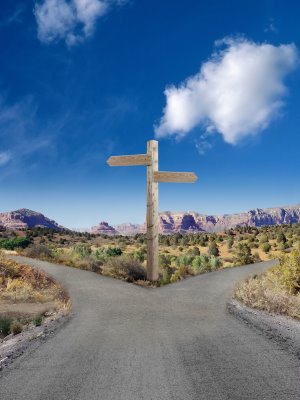 Phase 1:  DreamPhase 2:  Decision“According to your faith, let it be to you.”  Matthew 9:29
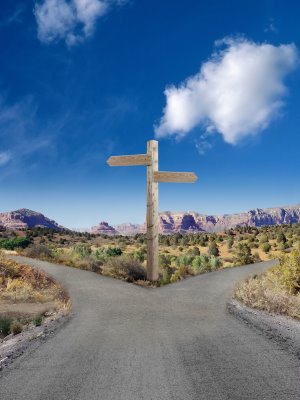